La « Marguerite DES IMPRESSIONS   »
de Marc Prouchet
Que retient l’élève d’un apprentissage ?
Introduction
Cette « marguerite des impressions » est un essai de compréhension des marques que produit une situation d’enseignement chez l’élève. 

Qu’est-ce qu’un élève peut retenir spontanément, peut conserver en mémoire et en images, peut réorganiser, … à partir d’une situation scolaire dans laquelle il est invité à apprendre ?
La marguerite
1. Motivations et contrats
Ressentiaffect
Plaisir personnel, réussite, gain, récompense, finir son exercice, faire plaisir à l’enseignant, à ses parents, être le premier, le joli « c’est bien fait, j’ai fini… », … : représentations que l’enfant se construit du être élève
La marguerite
2. Supports et « milieu » de la situation
perceptions
Le milieu (discipline, lieu de l’activité,..…)
Les supports de la situation scolaire (texte, image, frise…)
La marguerite
Activité requise
Extraire des informations d’un texte, analyser une image, sauter un obstacle, …Que faut-il  faire ? Reformulation de la consigne
3. But de la tâche
La marguerite
Stratégie mise en place
Ecrire, lire, surligner, découper, sauter, mélanger…: comment s’y prend-t-on pour faire la tâche ?
4. Activité motricielle dans la tâche
1. Motivations et contrats
2. Supports et « milieu » de la situation
Ainsi l’élève perçoit et retient avant tout d’une situation ce qui est apparent et l’attracte. 

Ce sont des objets périphériques / extrinsèques à l’acte de connaissance.
3. Le but de la tâche
4. Activité motricielle dans la tâche
les objets « extrinsèques »
Mais cela ne suffit pas…
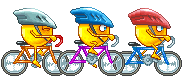 À l’école, On n’apprend pas à faire du vélo pour faire du vélo…
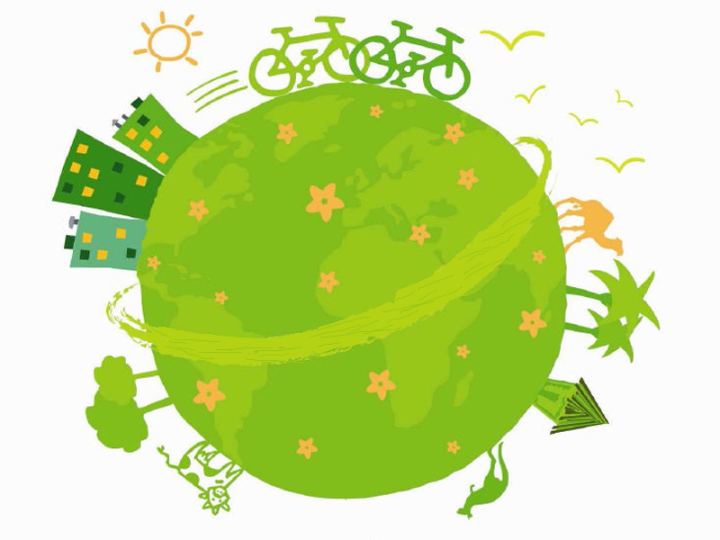 On apprend à faire du vélo pour…
…Découvrir le monde
La marguerite
Démarche, procédure
Ce que l’élève a fait : « j’ai lu pour essayer de comprendre, pour extraire une information… » On ne fait pour faire, mais on fait pour ….activité intellectuelle
5. Activité «cognitive/réflexive»  dans la tâche
La marguerite
Les savoirs
Ce que l’élève a appris, découvert…
6. Enjeu notionnel
La marguerite
Ce qui va rester
7. Notions et objets en résonance
A quoi va me servir ce que j’ai appris
La marguerite des impressions
1. Motivations et contrats
2. Supports et « milieu » de la situation
L’acte de connaissance scolaire ne peut se réaliser pleinement que dans la rencontre de tous ces objets
3. But de la tâche
7. Notions et objets en résonance
4. Activité motricielle dans la tâche
6. Enjeu notionnel
5. Activité «cognitive/réflexive»  dans la tâche
[Speaker Notes: public]
Enseigner : c’est faire le lien entre…
et
les objets 
« extrinsèques »
… les objets 
« supérieurs »
Les ressentis
Les perceptions
Le but de la tâche
L’activité motrice
Activité cognitive et réflexive
Notions
Notions et objets en résonnance
La   question se pose alors : 

Comment l’enseignant peut-il faire accéder tous ses élèves à ces registres d’objets ?

 Quelles revisites des pratiques d’enseignement sommes-nous amenés à faire ?